Считай несчастным тот день или тот час, в который ты не усвоил ничего нового, ничего не прибавил к своему образованию.
                                                     Я. А. Коменский
Среднее арифметическое

Костылева Ольга ВячеславовнаГБОУ СОШ №243 
Адмиралтейского районасанкт-петербурга
Устный счет
1. Вычислите сумму:
а) 0,14 + 0,06
б) 2,78 + 5, 22
в) 3,7 + 1,13
= 0,2
г) 4 + 0,4
д) 1,45 + 0,5
е) 16,3 + 3, 07
= 4,4
= 1,95
= 8
= 19,37
= 4, 83
2. Найдите частное:
г) 0,18 : 0,6
д) 1 : 0,2
е) 6 : 0,03
= 0,06
= 0,3
а) 0,42 : 7
б) 4,08 : 0,04
в) 50 : 0,5
= 102
= 5
= 200
= 100
ЦЕЛЬ УРОКА:
 познакомиться со понятием «среднее арифметическое»;
 научиться находить среднее арифметическое нескольких чисел;
 применять полученные знания для решения практических задач;
научиться  находить среднюю скорость движения, применять эти знания при решении задач 


.
ЗАДАЧА№1
Миша, Коля и Петя были в походе. Подойдя к лесу, они решили сделать привал. У Миши было 2 пирожка, у Пети 4 и у Коли 6. Все пирожки мальчики разделили поровну и съели. Сколько пирожков съел каждый мальчик?
12 (шт.)- общее количество
1) 2+4+6 =
2) 12 : 3 =
4 (шт.)
Число 4 называют средним арифметическим 
чисел 2; 4 и 6
ЗАДАЧА№2
В нашей школе 4 начальных класса. В 1 классе 12 учеников, во 2 классе 18 учеников, в 3 классе 19 учеников, в 4 классе 15 учеников. Сколько бы человек было в каждом классе, если детей разделить поровну?
1) 12+18+19+15 =
64 (уч.)- общее кол-во
2) 64 : 4 =
16 (уч.)
Число 16 называют средним арифметическим 
чисел 12; 18; 15 и 19.
Средним арифметическим  нескольких чисел называют частное от деления суммы этих чисел на число слагаемых.
Среднее арифметическое = 
= (Сумма чисел) : (количество слагаемых)
ЗАДАЧА№3
Сколько бы человек было в каждом классе, если бы детей разделили поровну?
5 «А»- 24 ученика
5 «Б»-16 учеников
5 «В»- 14 учеников
(24+16+14):3 =
18 (учеников)
ЗАДАЧА№4
Человек шел 2 ч со скоростью 4,6км/ч и 3 ч со скоростью 5,1 км/ч.
 С какой постоянной скоростью он должен был идти, чтобы пройти то же расстояние за то  же время?
1) 4,6·2 +5,1·3 =
24,5 (км)
весь путь
4,9 (км/ч)
2) 24,5 : 5 =
Средняя скорость = 
= (весь пройденный путь) : (все время движения)
Среднее арифметическое в жизни:
- средняя температура;
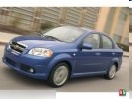 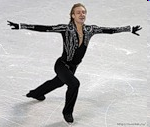 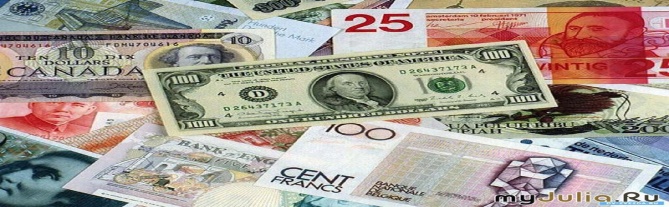 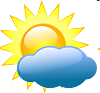 - средний балл;
- средняя скорость;
- средняя зарплата
- и т. д…
Итог урока
Что узнали нового на уроке?
  Что такое среднее арифметическое  
  нескольких чисел?
   Как вычислить среднее       арифметическое?
    Где встречается среднее арифметическое?
Домашнее задание.
п.38,  № 1524, 1525
Вычислить средний возраст вашей семьи.
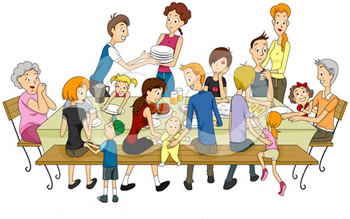